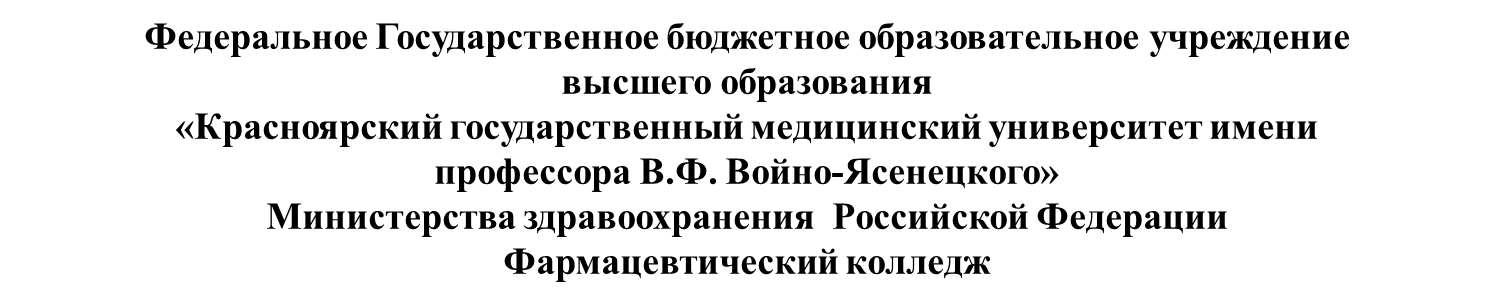 ЛЕКЦИЯ № 3 (продолжение)

ТЕМА: «МАНИАКАЛЬНО-ДЕПРЕССИВНЫЙ ПСИХОЗ»
Биполярное аффективное расстройство
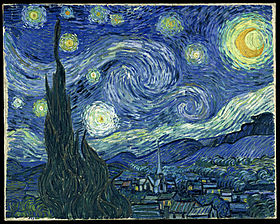 План лекции
Определение маниакально-депрессивного психоза.
Этиология.
Классификация.
Типичные клинические проявления.
Профилактика.
Прогноз.
Биполярное аффективное расстройство, сокр. БАР; ранее — маниакально-депрессивный психоз (МДП)
Маниакально-депрессивный психоз (МДП) ‒ эндогенное психическое расстройство, которое проявляется в виде аффективных состояний ‒ маниакальных (или гипоманиакальных) и депрессивных, а иногда и смешанных состояний, при которых у пациентов наблюдаются быстрая смена симптомов мании (гипомании) и депрессии, либо симптомы депрессии и мании одновременно.
Как правило у пациента в определенный момент наблюдается лишь одна из фаз депрессивного психоза, а между ними может наступать период интермиссии (иногда довольно длительный), во время которого пациент способен вести нормальный образ жизни.
Данное заболевание обладает сезонной зависимостью (обострения происходят в основном весной и осенью). Оно может проявляться,  начиная с подросткового периода. Но чаще всего начало развития болезни прослеживается в возрасте 25-30 лет.Почти 15% пациентов психиатрических стационаров имеют диагноз «маниакально-депрессивный психоз».
Общая распространенность патологии среди населения – 7 заболевших на 1000 человек.Среди женщин патология встречается в 2-3 раза чаще, чем у лиц мужского пола.Первые проявления нарушений психики улавливаются слабо, их часто путают с возрастными проблемами, характерными для людей в пубертатном периоде (что соответствует подростковому возрасту) или же для пребывания в фазе формирования личности (21-23 года).
История
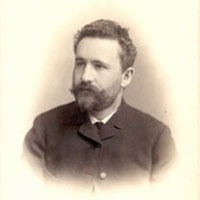 Эмиль Крепелин (1856 –1926), немецкий психиатр, в 1896 г. предложил термин «маниакально-депрессивный психоз».
Этиология
Причины возникновения маниакально-депрессивного психоза до сих пор находятся в стадии изучения. Отмечена явная закономерность передачи заболевания по наследству. Болезнь передается ребенку от матери.Внезапное развитие болезни может быть спровоцировано стрессовой ситуацией, тяжелыми родами или в результате длительного пребывания в тягостных жизненных условиях.
Этиология
Ещё одной причиной называют особенности функционирования нервной системы у конкретного человека, в результате чего происходит нарушение передачи нервных импульсов в системе нейронов, расположенных в гипоталамусе и в других базальных отделах мозга. Изменяется активность химических веществ, в частности норадреналина и серотонина, отвечающих за передачу информации между нейронами.
Классификация
-  униполярные (монополярные) варианты (маниакальные либо депрессивные), -  биполярные с преобладанием (гипо) маниакальных либо депрессивных фаз, -  отчётливо биполярные, с примерным равенством фаз
Признаки, по которым описывается маниакально-депрессивный синдром, делятся на две группы:

 - свойственные маниакальному    расстройству;
 - характерные для депрессивной фазы заболевания.
Признаки маниакального расстройства
Пациентов в маниакальной фазе данного заболевания можно отличить по повышенной возбудимости и подвижности.
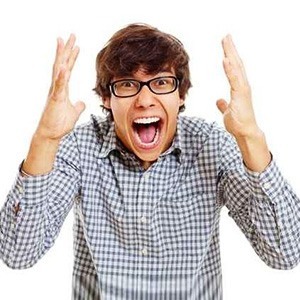 Они, как правило:- словоохотливы;- излишне самоуверенны;- обладают выразительной мимикой;- много жестикулируют;- легко раздражаются и болезненно  реагируют на критику;- имеют тенденцию к агрессивности;- зрачки глаз у них расширены;- артериальное давление повышено.
Пациентам в данной фазе присущ неоправданный оптимизм, заставляющий верить в свою избранность и особую удачливость.  Благодаря этому они бездумно тратят деньги, отдают последние сбережения на лотерею, пребывая в святой уверенности, что выиграют миллион и т.д., вступают в случайные половые связи, приводят домой малознакомых людей, внезапно увольняются с работы.Склонны к риску в любых проявлениях – от азартных игр до преступления, например, воровства.
Проявляется выраженная переоценка своих умений, знаний и возможностей, которые порой отсутствуют совсем. При этом самокритичность резко снижена. Нарушений умственной деятельности у данных пациентов не замечено, они не опасны для окружающих, но они дискредитируют себя своим поведением, ставят под угрозу благополучие семьи и поэтому нуждаются в госпитализации.
В депрессивной форме заболевания пациенты становятся апатичными, говорят тихо, практически не выражая эмоций. Начальные симптомы сопровождаются нарушением сна, частыми ночными пробуждениями, невозможностью уснуть. Аппетит постепенно снижается, развивается слабость, появляются запоры, болевые ощущения в груди. Настроение постоянно угнетенное, лицо апатичное, грустное.
В особо тяжелых случаях у пациентов возможна даже утрата первичных потребностей к элементарной опрятности, еде и питью. Некоторые считают себя недостойными еды, сна, уважения. Им кажется, что врачи зря тратят на них время, необоснованно назначают медикаменты, как недостойным лечения.Иногда приходится переводить таких пациентов на принудительное питание.
В результате нарастания депрессивного состояния, возникают идеи самообвинения, мучительные переживания. Пациенты начинают вспоминать все свои поступки и придают им идеи неполноценности.Постепенно идеи самообвинения приводят к мыслям о самоубийстве, которые они не афишируют и проявляют изощренную изобретательность в попытках довести задуманное до конца.
Депрессия наиболее выражена в утренние часы, перед рассветом. К вечеру интенсивность её симптомов снижается. Пациенты в основном сидят в незаметных местах, лежат на кроватях, любят ложиться под кровать, так как считают себя недостойными находиться в нормальном положении. На контакт идут неохотно, отвечают однообразно, с замедлением, без лишних слов.
Часть пациентов, для смягчения жалоб, пытается прибегать к алкоголю.Депрессивная фаза может длиться 5-6 месяцев. Пациенты в этот период неработоспособны.
Следует отметить, что в сравнении с другими психическими заболеваниями пациенты с маниакально-депрессивным психозом сохраняют свою интеллектуальность, работоспособность без деградации.
С правовой точки зрения совершенное преступление в фазу обострения МДП считается не подлежащим криминальной ответственности, а в фазу интермиссии – уголовно наказуемым. Естественно, что в любом состоянии, страдающие психозом не подлежат службе в армии. В тяжелых случаях назначается инвалидность.
Интермиссия (лат. intermissio задержка, прекращение, промежуток) – состояние между двумя приступами психоза, характеризующееся полным восстановлением психической деятельности.
Методики выявления биполярного психоза
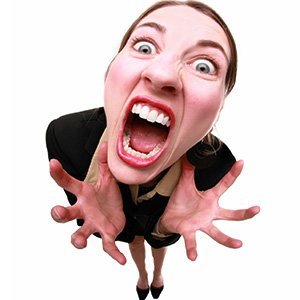 1. Опрос пациентови родственников. 2. Тесты.  3. Обследования (рентгенография, ЭЭГ,МРТ головного мозга).
Профилактика
Чтобы избежать возникновения новых психотических эпизодов, пациенту требуется щадящий эмоциональный фон, защита от стрессовых ситуаций. Кроме того, чтобы оттянуть наступление острой фазы заболевания, пациенту предлагают продолжить прием определенных препаратов (как правило, это соли лития), дозировка которых подбирается индивидуально для конкретного пациента.
Психотерапия
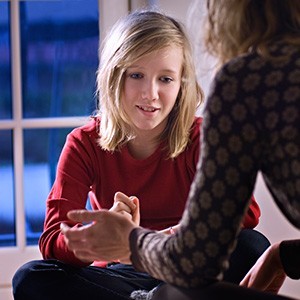 Маниакально-депрессивный синдром поддается управлению и контролю не только благодаря медикаментам, но и грамотной психотерапии.
На психотерапевтических сеансах много внимания уделяется следующему:
осознанию пациентом нестандартности своего эмоционального состояния;
разработке поведенческих стратегий на случай рецидивов маниакального или депрессивного расстройства;
закреплению успехов в контроле над эмоциями и стабилизации психического состояния.
Формы проведения психотерапевтических сеансов:
индивидуальные;
семейные;
групповые.
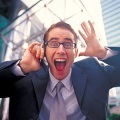 ПРОГНОЗ
Полностью излечиться от маниакально-депрессивного психоза пока ещё невозможно, так как у человека, подвергшегося данной патологии, сохраняется очень высокий риск наступления новой фазы обострения.
Но сделать стадию ремиссии длительной – часто на многие годы – в силах и врачей, и самого пациента. Главное, чтобы и пациент и его родственники точно придерживались советов специалиста и выполняли его назначения.
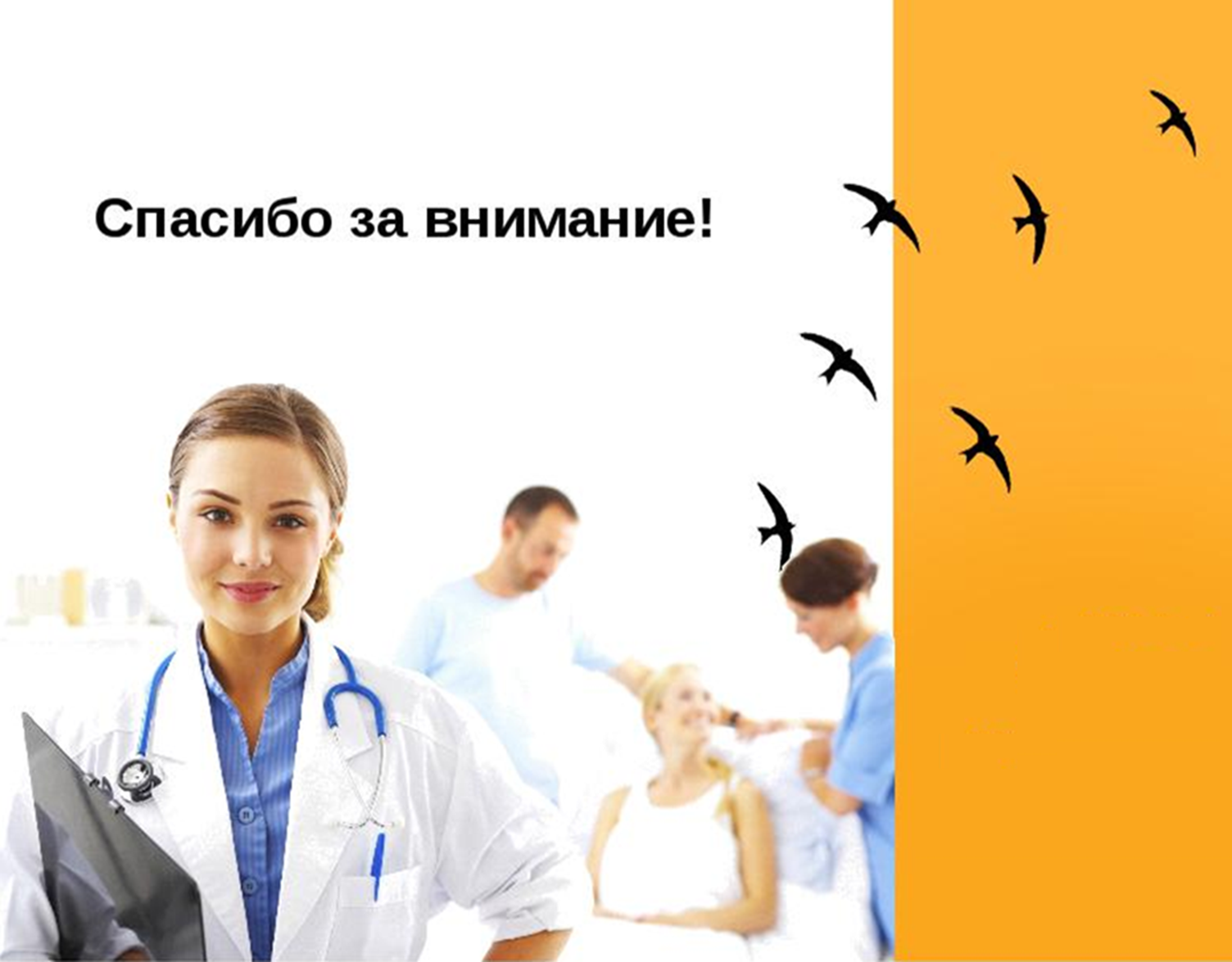 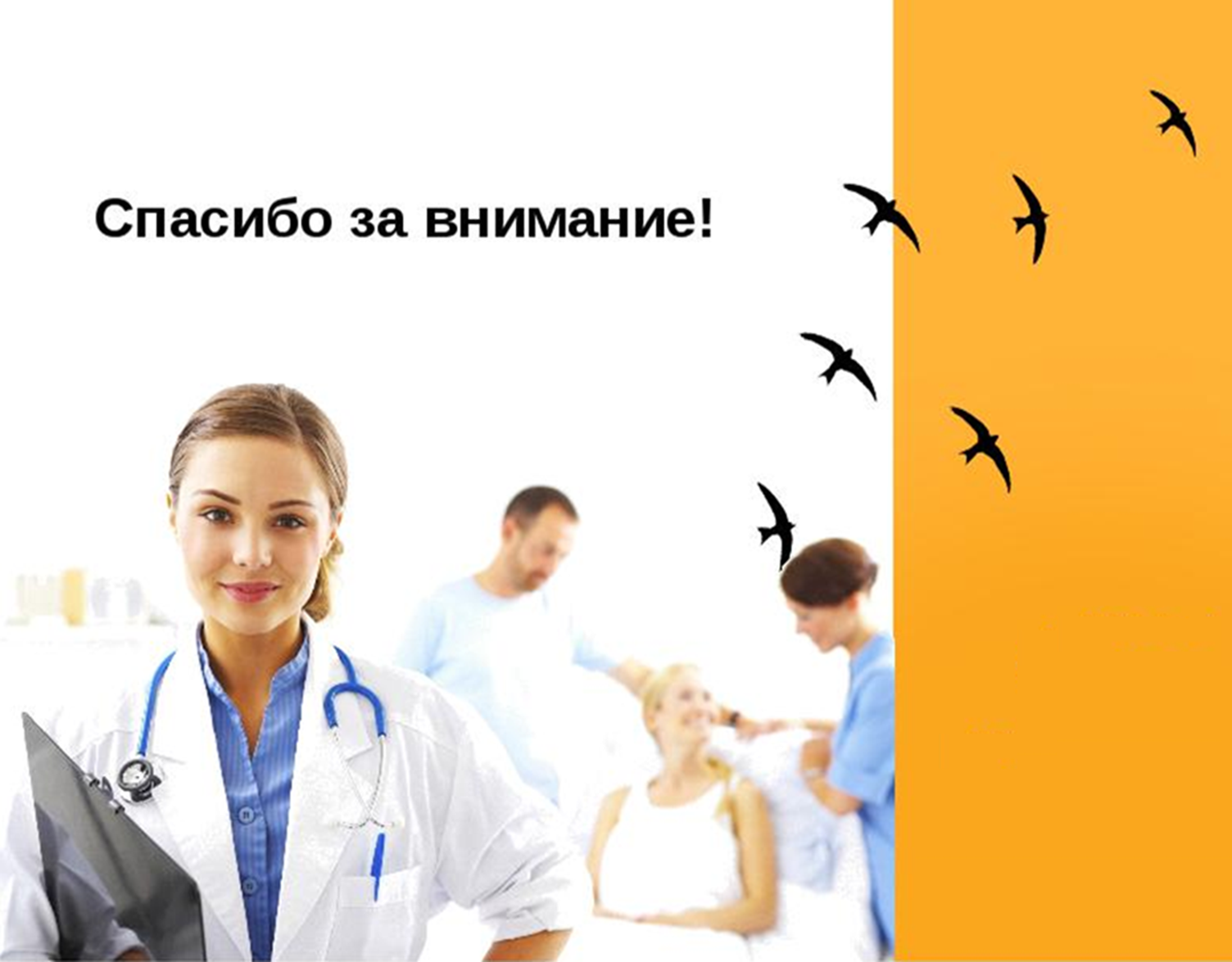